Literatuurpresentatie van Dide van der Wijst
Het eerste boek dat ik las in havo 3

Riverdale: hoe het allemaal begon
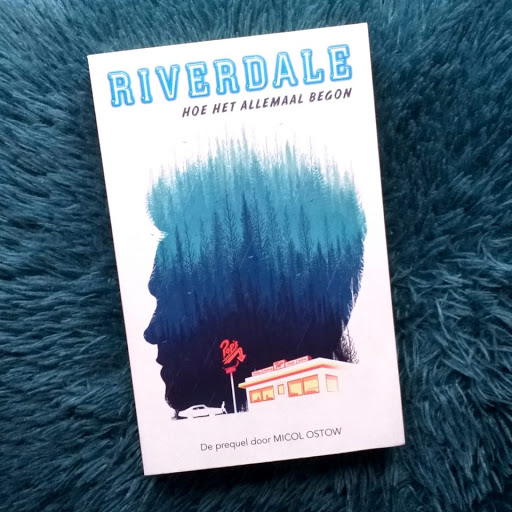 Terugblik manier van boeken kiezen
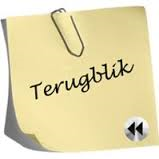 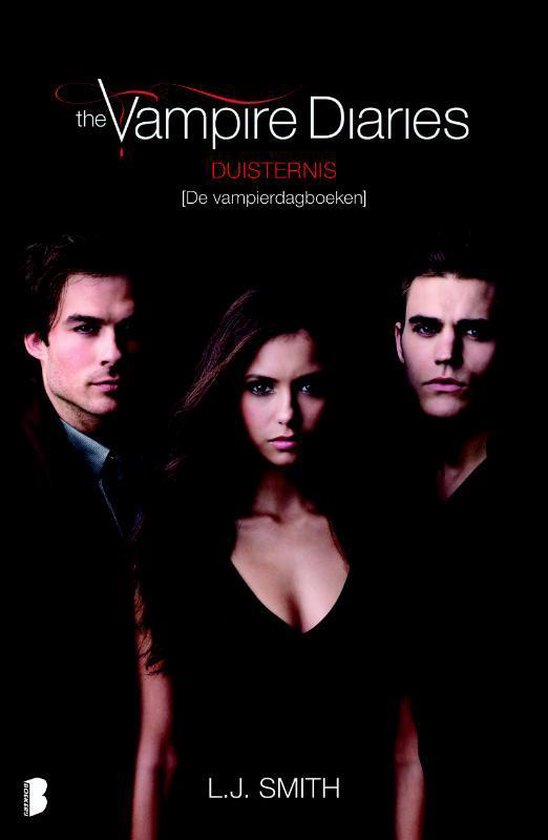 Mijn beste boek
The Vampire Diaries 
Duisternist
Overeenkomsten van de boeken
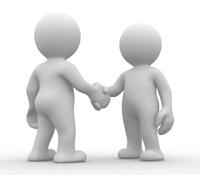 Verschillen van de boeken
ontwikkeling
Doelen voor volgend       jaar
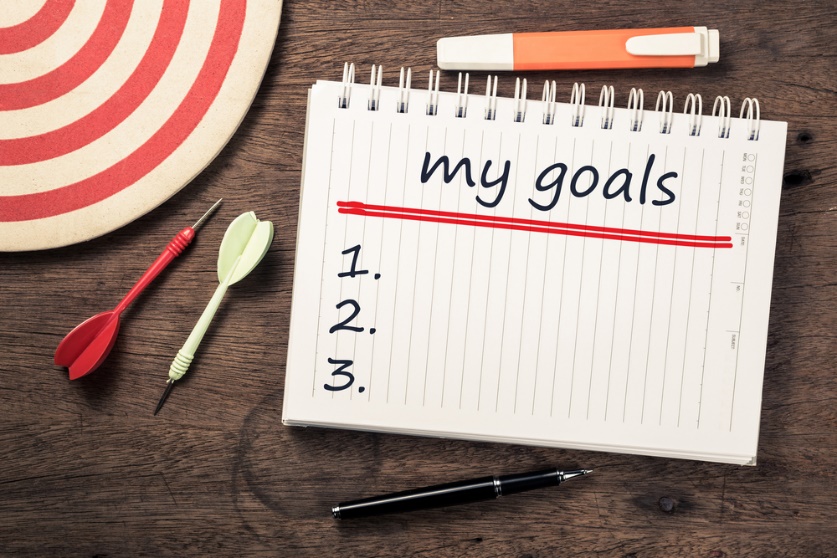 Mijn plan voor de manier van boeken kiezen
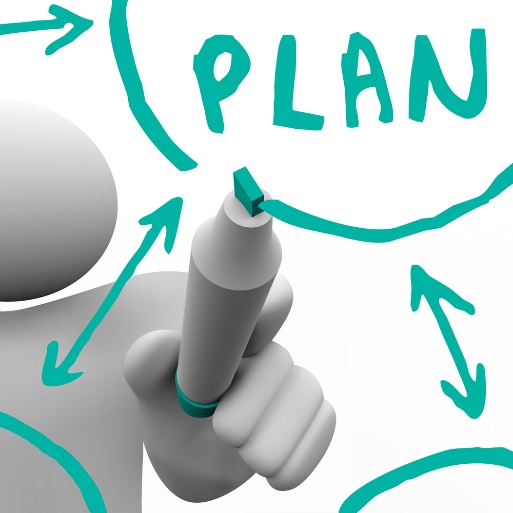 Wat voor soort boeken ga ik lezen en welk niveau hoort daarbij
Van wie of wat ga ik hulp vragen bij het maken van de boekenkeuzes
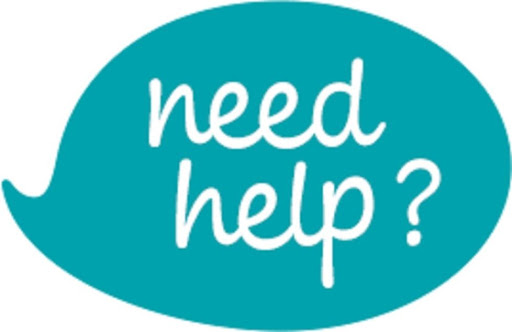 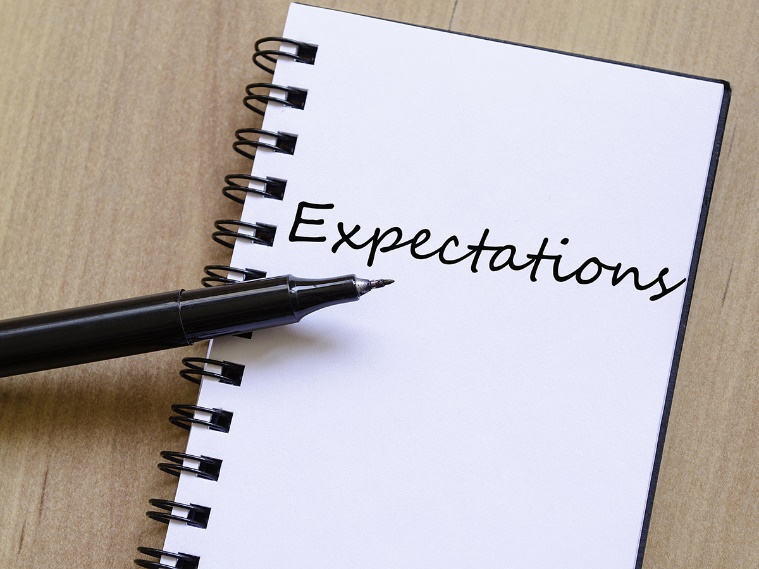 Wat ik verwacht van de boeken van volgend jaar
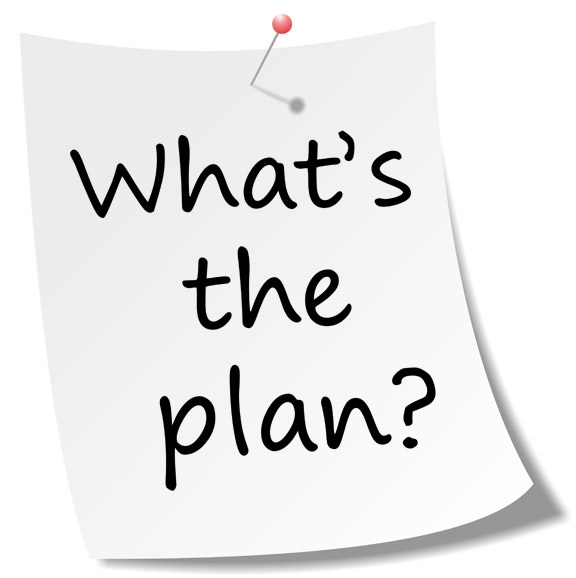 Mijn plan voor havo 4
Mijn ideale boek
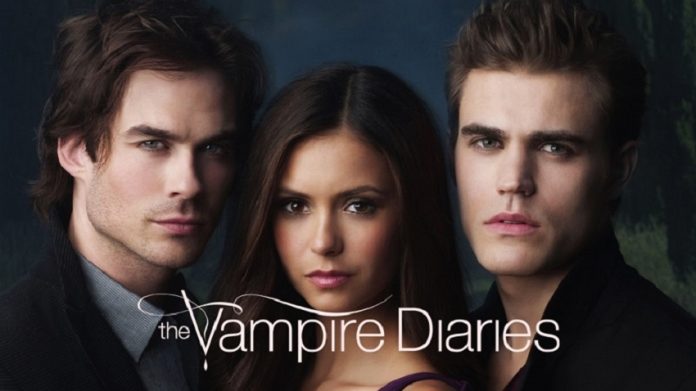 EINDE